Engaging Youth as Partners to Improve Program Quality
Quality Action Efforts from the Minneapolis Beacons Network
[Speaker Notes: Introduce ourselves…our roles.  Talk about how we will share our network’s experiences in our quality journey and how over time we have been able to partner more and more with youth in our work.
Before we get started we do want to get you interacting…intro everyone if group is small.  Evolution…encourage to introduce selves and share that this is a metaphor for change over time]
Minneapolis Beacons Network
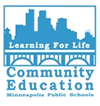 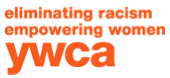 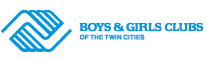 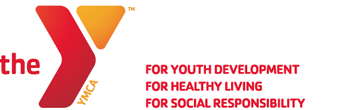 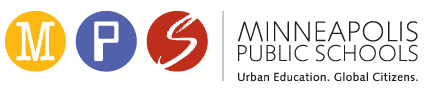 [Speaker Notes: JWC
Introduce network-
partnership
Blah blah blah]
Beacons Core Elements
Beacons Network
Beacon Centers
[Speaker Notes: JWC
Background on how we think about this work – these things guide our work within the network, and you’ll see how they connect to youth-adult partnership]
Ladders of Leadership
Leadership Camp
Engaged Learning
City-Wide Youth Engagement
Cross Agency Professional Development
[Speaker Notes: SG
Invite & start to partnership
Planning – youth & adults, work for months, plan every aspect of camp together
Who comes to camp
Big Homies- Explain what’s happening in the photo – you have staff and hs staff walking with a group of young people, they’re walking to the amphitheater for the opening, which is also planned and facilitated by young people (Big Homies).]
Ladders of Leadership
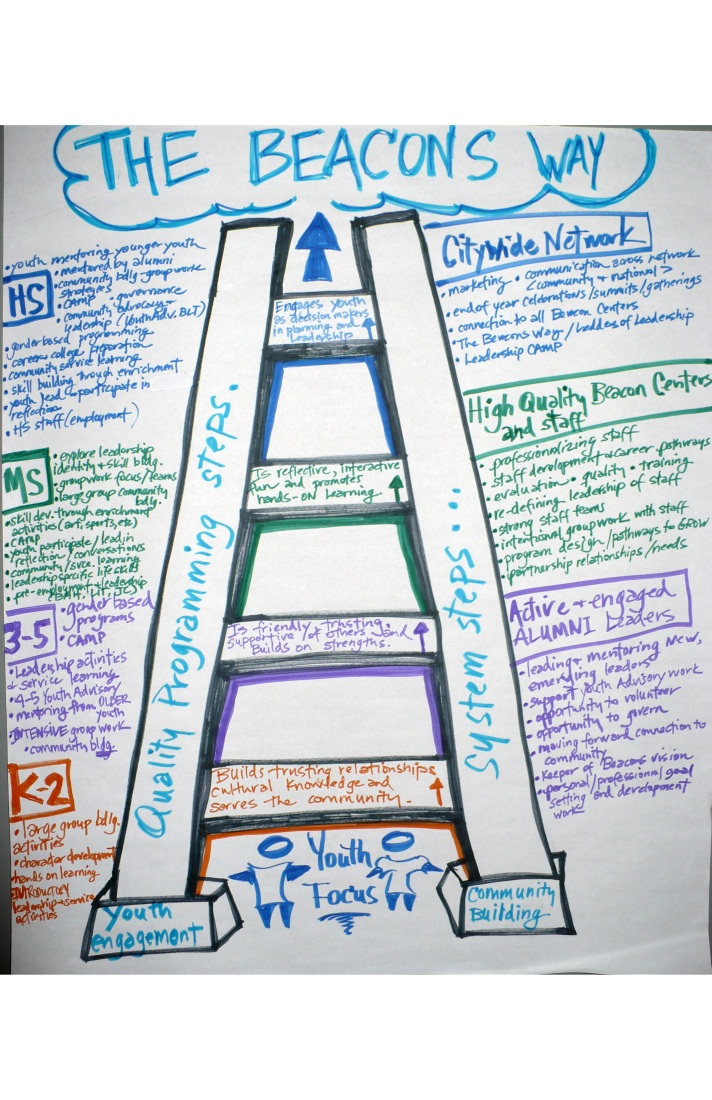 [Speaker Notes: SG
Continue “Camp” work in a more structured format at the centers and network wide.]
Ladders of Leadership
Beacons Leadership Team (BLT)
Collective Vision
The “Beacons Way”
Engaged Learning
City-Wide Youth Engagement
Program Choices
[Speaker Notes: JWC
BLT is an example of creating a structure designed to engage youth as equal partners and we did this with quality improvement in mind from the start.
This explains how BLT was built – part of the design was to improve quality by modeling.  Every meeting start with icebreaker, end with reflection, weave quality elements into sessions for staff and youth to practice leading them.  Model for consistency, common language.]
Ladders of Leadership
Quality Action Teams
Family & Community Partnerships
The “Beacons Way”
Data Driven Culture
Cross Agency Professional Development
[Speaker Notes: JWC
Which finally leads us to an effort we are currently doing that engages youth and adults in partnership to learn about the YPQA, assess programs using it, and inform quality improvement planning.  
Explain the history and what is a QAT?]
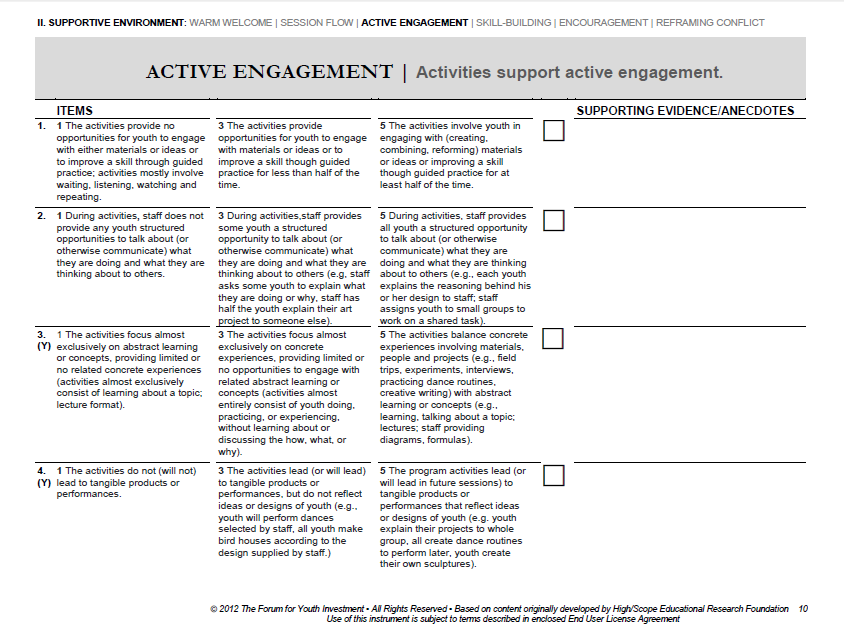 [Speaker Notes: SG
Here’s a page of the YPQA – lots of info, lots of detail, lots of confusing language
SO – in the interest of authentic partnership, we worked with a team of youth & adults to redesign the YPQA “The Beacons Way]
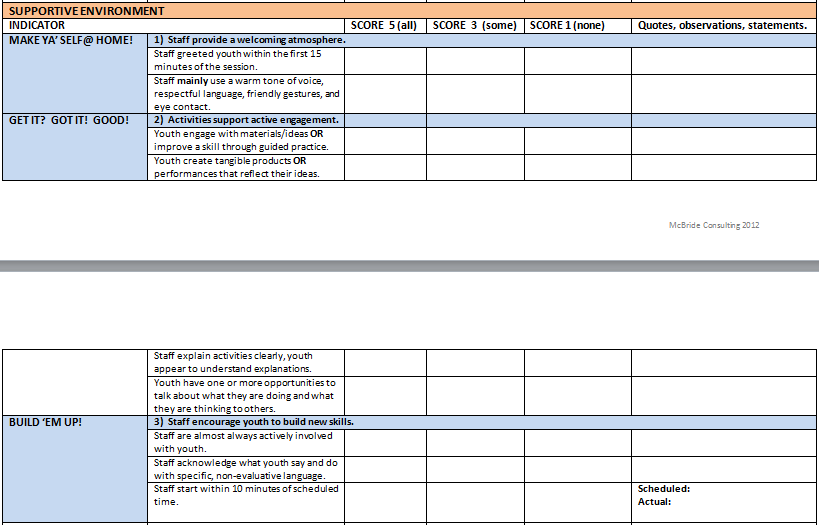 [Speaker Notes: SG
All Youth and adults are on the same footing with this tool – people should be equally reliable
You’ll see the same indicators under Get it? Got it! Good!  This is just an excerpt from the Beacons tool.
Give some examples of how we then used that to train young people…and talk about how we do assessments.]
Tips for Getting Started Engaging Youth in Quality Improvement
[Speaker Notes: JWC 11:30
Tips on getting started engaging youth to improve quality…Talk about training – Train on the old tool – Create new tool – Train on the new tool & how to assess program
How we use this with YPQA, but also with our planning/training for the quality teams
Share Successes & Challenges
Then ask for questions here?]
Thank You!
Jenny Wright Collins
Beacons Network Director
Jenny.Collins@ymcatwincities.org

Stacey Guilfoyle
AmeriCorps Promise Fellow/ Beacons Alumnus 
YMCA of the Greater Twin Cities
Annastasia.Guilfoyle@ymcatwincities.org
[Speaker Notes: Optional 

SG-Focused Convo…tool we use for reflection.  What Gut So What Now What

What (turn to partner if short on time…do only the what if not)—what is one word or image that stuck out to you today?

Gut—what was one thing about partnering with youth to improve program quality that you are excited about?
So what…where do you still have questions?
Now what…what resources would you/your org need to engage youth in improving quality?]